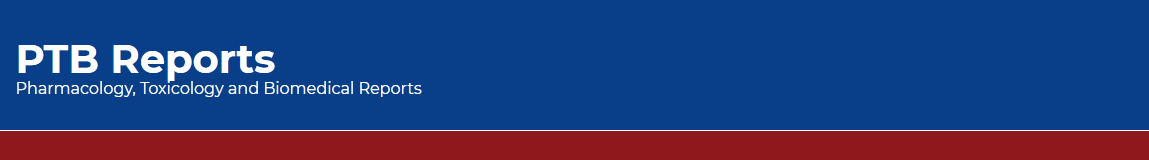 National Medication Errors Reporting System at Ministry of Health in Saudi Arabia
Yousef Ahmed Alomi, Saeed Jamaan Alghamdi, 
 Radi Abdullah Alattyh,
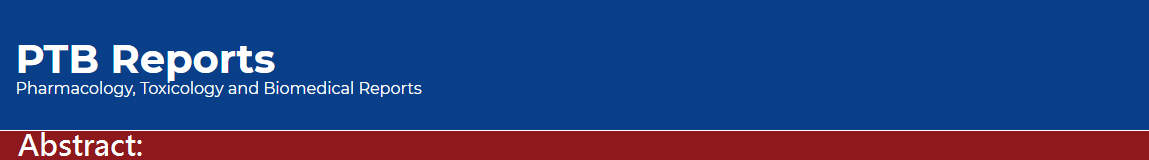 Objective: To demonstrate the medications errors as part of the pharmaceutical care plan at the Ministry of Health of Health foundations in the Kingdom of Saudi Arabia. 
Methods: It is a retrospective analysis of medications error documentation system at the Ministry of Health of Health institutions. The Pharmacy strategic plan 2012-2020 used in the study. The analysis used the modified pharmacy business model system and Project Management Procedure.
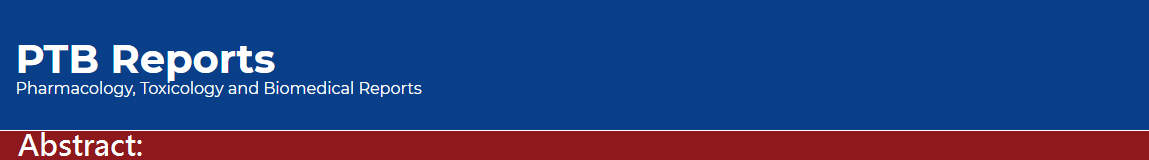 Results: The medications error documentation system founded with a defined vision, mission and goals. The system had several resources including human or economic and other described in the review. The continuation of the system assured by risk management model description. Also, the monitoring and controlling of the system as illustrated. The convention to operation project though closing project stage demonstrated in the Analysis. 
Conclusion: The Medications errors documentation system established within the healthcare system and pharmacy regulations. The medications error documentation system is regularly improving accordingly at all Ministry of Health institutions in the Kingdom of Saudi Arabia.
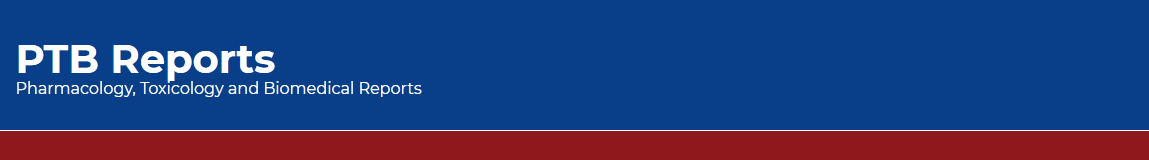 KEYWORDS 
Clinical outcomes, 
Pharmacist, 
Interventions, 
Critical care services, 
Private hospital, 
Riyadh, 
Saudi Arabia.